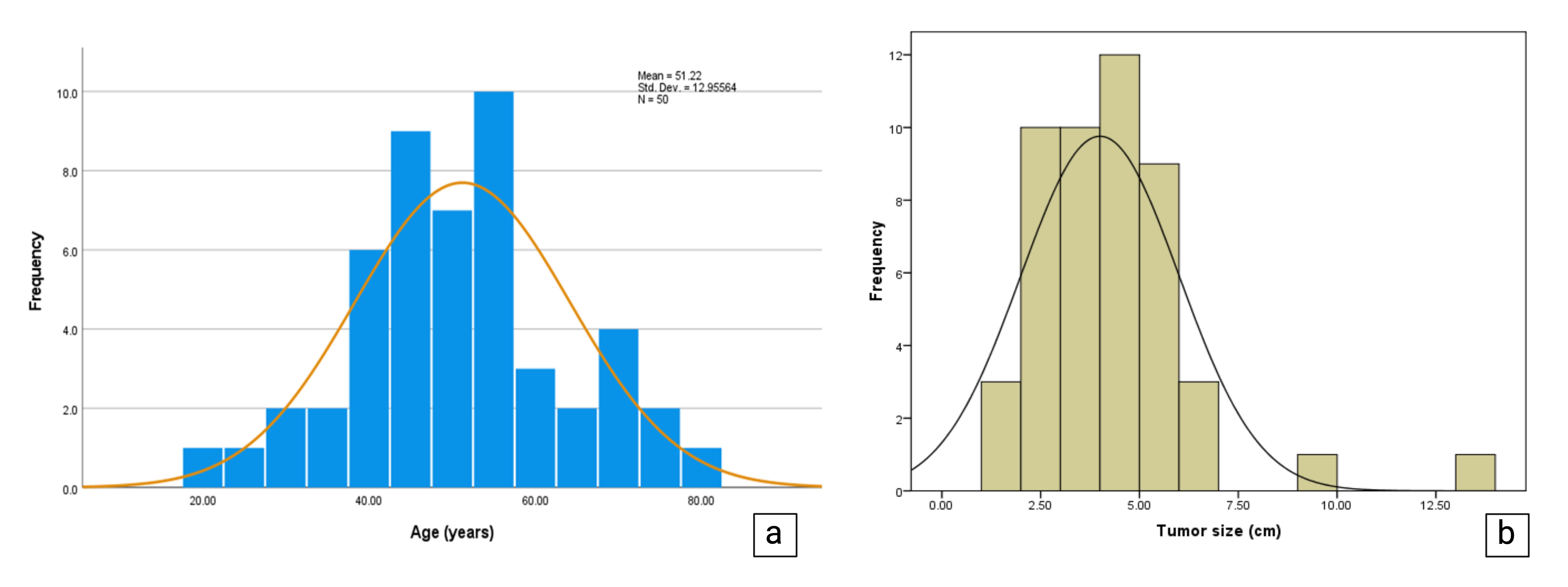 Figure S1| The age distribution (a) and tumor size distribution (b) among the studied patients.
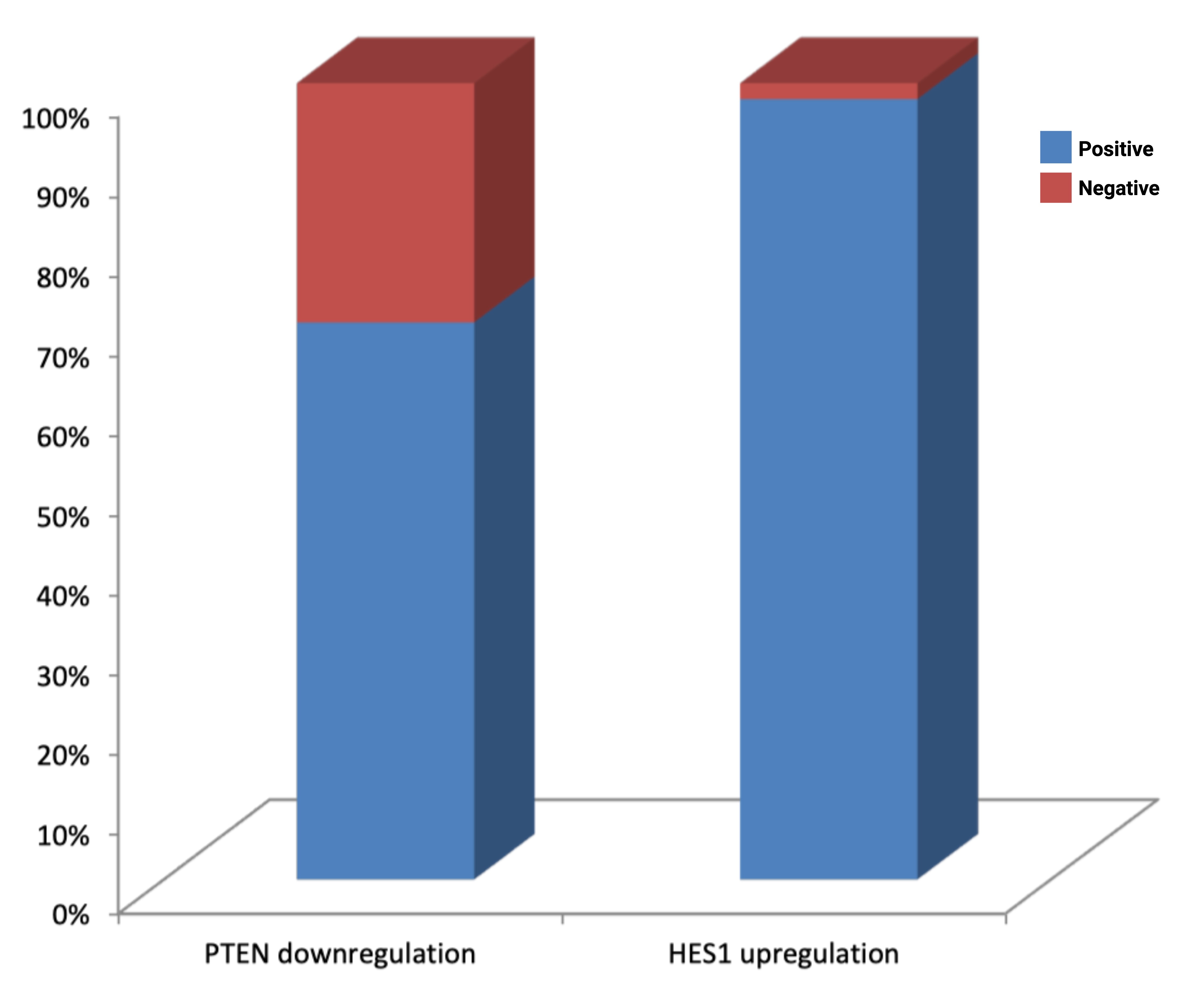 Figure S2| The alterations in gene expression for PTEN and HES1.
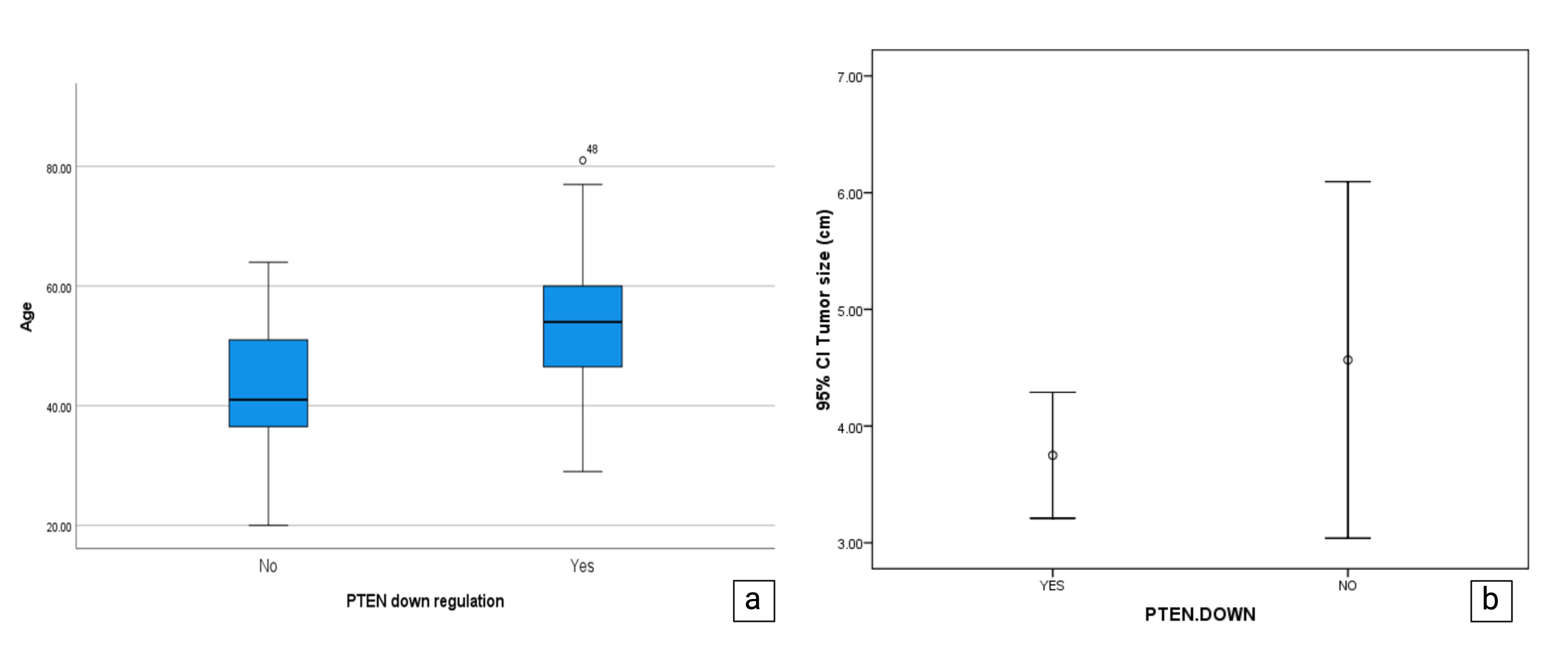 Figure S3| The mean age (a) and mean tumor size (b) in groups with and without PTEN expression changes.
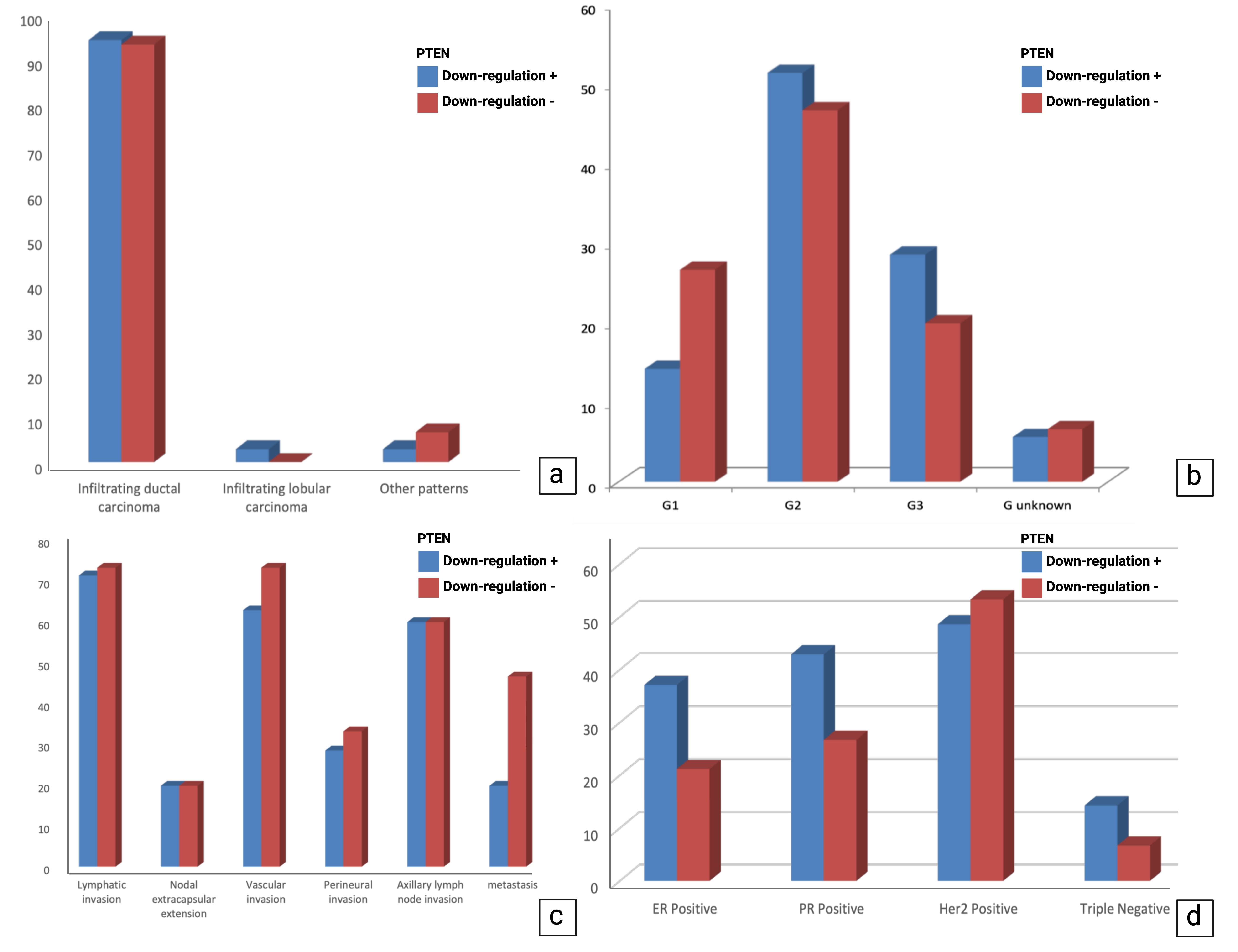 Figure S4| Distribution of histological patterns (a), tumor grades (b), tissue invasion (c), and hormonal profile status (d) of tumors in groups with and without reduced PTEN expression.
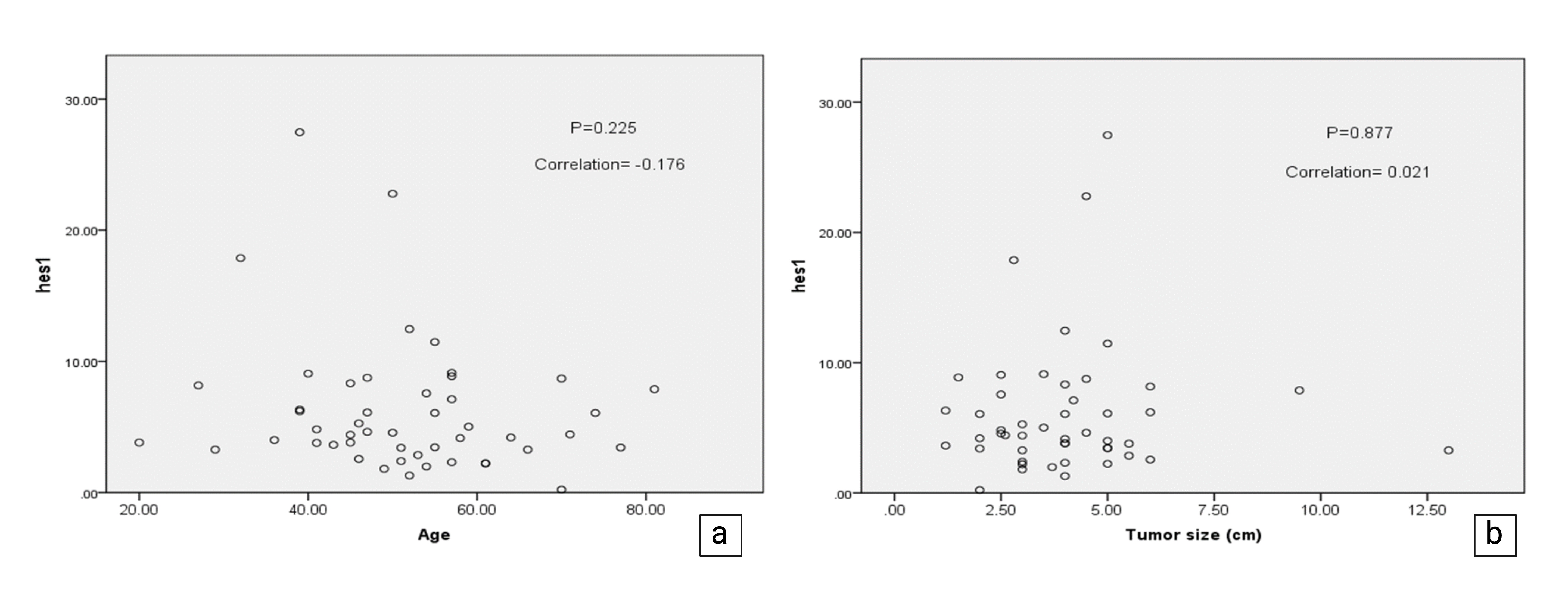 Figure S5| The correlation between age (a) and tumor size (b) with HES1 expression levels.
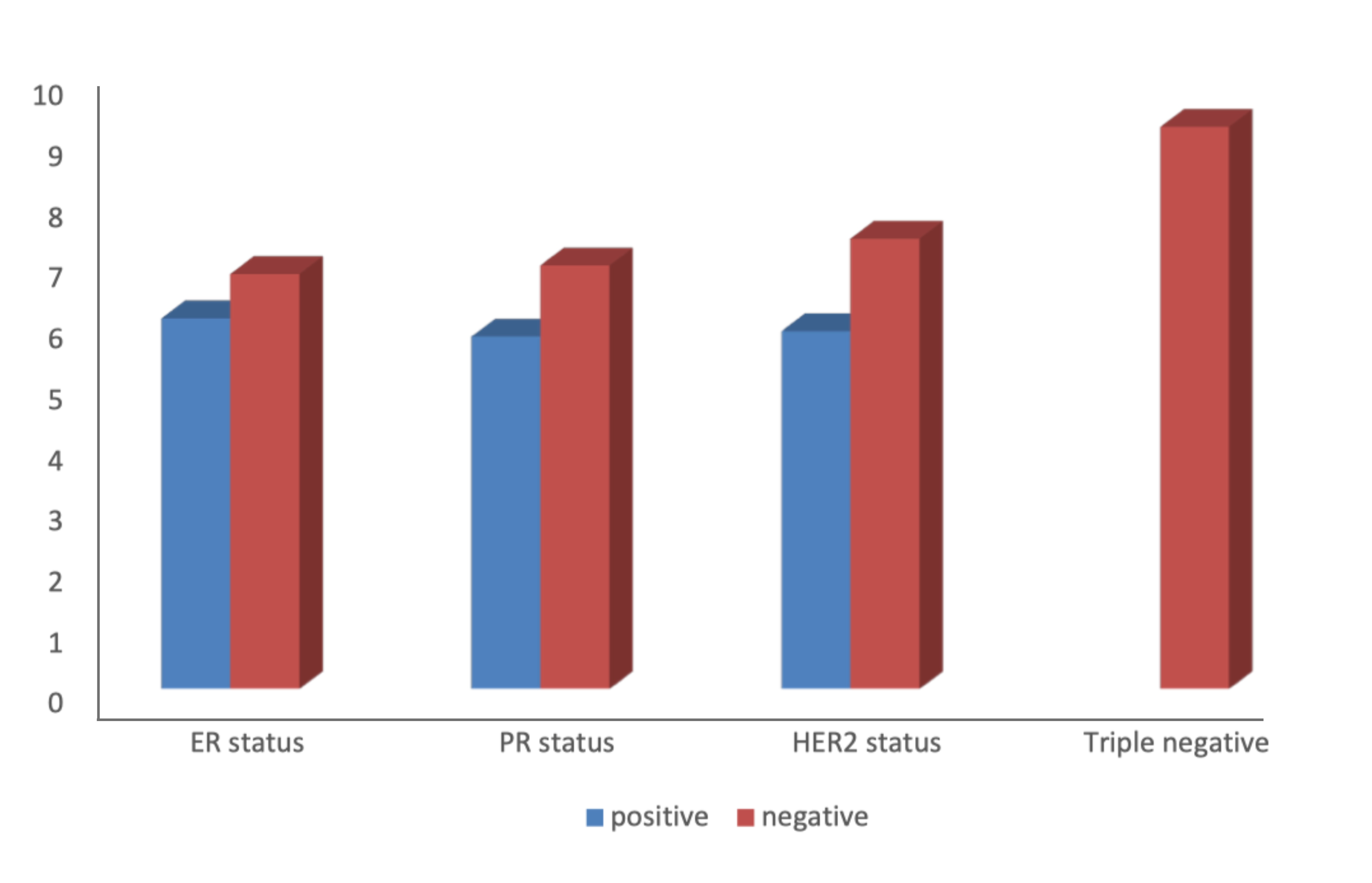 Figure S6| The correlation between average HES1 expression intensity, hormonal profile, and HER2 status.